Medical Infographics
01
02
03
04
Mercury
Venus
Mars
Jupiter
Mercury is the closest planet to the Sun
Venus is the second planet from the Sun
Despite being red, Mars is a cold place
Jupiter is a gas giant and the biggest planet
Venus is terribly hot
01
Medical Infographics
Earth harbors life
02
Venus has a beautiful name and is the second planet from the Sun. It’s terribly hot—even hotter than Mercury—and its atmosphere is extremely poisonous
Mercury
Mercury is the smallest
Mars is actually cold
03
Medical Infographics
Saturn
Mars
Saturn is composed of hydrogen and helium
Despite being red, Mars is a cold place
Neptune
Jupiter
Neptune is the farthest planet from the Sun
Jupiter is a gas giant and the biggest planet
01
Mercury
Medical Infographics
02
Jupiter
Venus has a beautiful name and is the second planet from the Sun. It’s terribly hot—even hotter than Mercury—and its atmosphere is extremely poisonous
03
Saturn
04
Neptune
Medical Infographics
90%
50%
30%
60%
Mercury
Venus
Mars
Jupiter
Mercury is the smallest planet
Planet Venus has a beautiful name
Despite being red, Mars is a cold place
Jupiter is a gas giant and the biggest
Medical Infographics
Earth
Sun
We live on this planet
The Sun is a star
Jupiter
Neptune
Jupiter is a gas giant
Neptune is far away
Medical Infographics
10%
20%
30%
40%
Mercury is the smallest planet
Venus has a beautiful name
Despite being red, Mars is cold
Neptune is far away from Earth
Jupiter is a gas giant
Jupiter
Medical Infographics
Venus has a nice name
Venus
Venus has a beautiful name and is the second planet from the Sun. It’s terribly hot—even hotter than Mercury—and its atmosphere is extremely poisonous
Earth harbors life
Earth
Sun
The Sun is a star
Medical Infographics
Saturn
Neptune
It’s composed of hydrogen and helium
Neptune is the farthest planet from the Sun
02
04
01
03
Mars
Jupiter
Despite being red, Mars is a cold place
Jupiter is a gas giant and the biggest planet
Medical Infographics
2,000
3,000
4,000
5,000
Mercury
Venus
Mars
Jupiter
Mercury is the smallest planet
Planet Venus has a beautiful name
Despite being red, Mars is a cold place
Jupiter is a gas giant and the biggest
Medical Infographics
Saturn
Neptune
It’s composed of hydrogen and helium
It’s the farthest planet from the Sun
40%
30%
20%
10%
Mars
Jupiter
Despite being red, Mars is a cold place
Jupiter is a gas giant and the biggest planet
Medical Infographics
Jupiter is a gas giant and the biggest planet
Neptune is the farthest planet from the Sun
Earth is thethird planetfrom the Sun
Venus has a beautiful name, but it’s terribly hot
Medical Infographics
Neptune
Neptune is the farthest planet from the Sun
Jupiter
Saturn
Mercury
Earth
Jupiter is a gas giant and the biggest planet
It’s composed of hydrogen and helium
Mercury is the closest planet to the Sun
Earth is the third planet from the Sun
Medical Infographics
Mars
Neptune
Despite being red, Mars is a cold place full of iron oxide dust
Neptune is the farthest planet from the Sun and the fourth-largest one
Venus
Jupiter
Venus has a beautiful name and is the second planet from the Sun
Jupiter is a gas giant and the biggest planet in the Solar System
Despite being red, Mars is actually a cold place
Medical Infographics
Jupiter is a gas giant and the biggest planet
Venus has a beautiful name and is the second planet from the Sun. It’s terribly hot—even hotter than Mercury—and its atmosphere is extremely poisonous
Saturn is composed of hydrogen and helium
Neptune is the farthest planet from the Sun
Medical Infographics
Saturn is composed of hydrogen and helium
Mercury is the closest planet to the Sun
Neptune is the farthest planet from the Sun
Venus is the second planet from the Sun
Pluto is now considered a dwarf planet
Despite being red, Mars is a cold place
Earth is the third planet from the Sun
Jupiter is a gas giant and the biggest planet
Medical Infographics
30%
30%
Despite being red, Mars is a cold place
Jupiter is a gas giant and the biggest planet
20%
20%
Saturn is composed of hydrogen and helium
Neptune is the farthest planet from the Sun
Medical Infographics
100%
50%
20%
Saturn
Neptune
Earth
Saturn is composed of hydrogen and helium
Neptune is the farthest planet from the Sun
Earth is the third planet from the Sun
Medical Infographics
Mercury
Neptune
Venus has a beautiful name and is the second planet from the Sun. It’s terribly hot—even hotter than Mercury—and its atmosphere is extremely poisonous
Jupiter
Venus
Saturn
Medical Infographics
75%
55%
30%
Venus
Mars
Jupiter
Venus is the second planet from the Sun
Despite being red, Mars is a cold place
Jupiter is a gas giant and the biggest one
Medical Infographics
Mercury
Earth
Pluto
50%
Venus
Mars
Jupiter
Medical Infographics
50%
40%
25%
16%
Mercury
Venus
Mars
Jupiter
Mercury is the smallest planet
Venus is the second planet from the Sun
Despite being red, Mars is a cold place
Jupiter is a gas giant and the biggest one
Medical Infographics
1,000
Mercury
Mercury is the smallest planet
4,000
3,000
Mars
Despite being red, Mars is cold
2,000
Earth
Earth is where we live on
Venus
Venus has a beautiful name
Medical Infographics
Venus
Venus has a nice name
Mars
Mars is a cold place
Pluto
Pluto is not a planet
Jupiter
Jupiter is a gas giant
Earth
Earth harbors life
Medical Infographics
01
02
03
04
Mercury
Venus
Mars
Jupiter
Mercury is the smallest planet
Venus is the second planet from the Sun
Despite being red, Mars is a cold place
Jupiter is the biggest of them all
Medical Infographics
Mercury
Jupiter
01
02
Mercury is the smallest planet
Jupiter is a gas giant and the biggest one
Mars
Venus
04
03
Despite being red, Mars is a cold place
Venus is the second planet from the Sun
Medical Infographics
Mercury
90%
Venus
40%
Earth
50%
Jupiter
60%
Medical Infographics
95%
60%
45%
20%
Mercury is the smallest planet
Venus is the second planet from the Sun
Despite being red, Mars is a cold place
Jupiter is the biggest of them all
Medical Infographics
Mercury is the smallest planet
Despite being red, Mars is cold
Venus has a beautiful name
Mercury
Jupiter
Pluto is now a dwarf planet
Neptune is far away from Earth
Earth is where we live on
Medical Infographics
Mercury
Neptune
Mercury is the closest planet to the Sun
Neptune is the farthest planet from the Sun
Saturn
It’s composed of hydrogen and helium
Mars
Despite being red, Mars is a cold place
Infographics
You can add and edit some infographics to your presentation to show your data in a visual way.
Choose your favourite infographic and insert it in your presentation using Ctrl C + Ctrl V or Cmd C + Cmd V in Mac.
Select one of the parts and ungroup it by right-clicking and choosing “Ungroup”. 
Change the color by clicking on the paint bucket. 
Then resize the element by clicking and dragging one of the square-shaped points of its bounding box (the cursor should look like a double-headed arrow). Remember to hold Shift while dragging to keep the proportions.
Group the elements again by selecting them, right-clicking and choosing “Group”.
Repeat the steps above with the other parts and when you’re done editing, copy the end result and paste it into your presentation.
Remember to choose the “Keep source formatting” option so that it keeps the design. For more info, please visit greatppt.com.
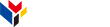 www.greatppt.com
Free Templates and Themes
Create beautiful presentations in minutes